Endocrine System and Male Reproduction
Exercises 27 and 42
Exocrine glands secrete their products through ducts into body cavities or onto body surfaces.

Endocrine glands secrete hormones into the interstitial fluid where it enters the blood.
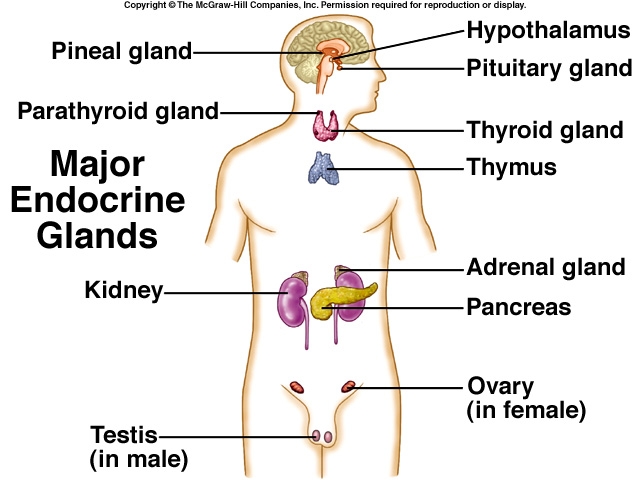 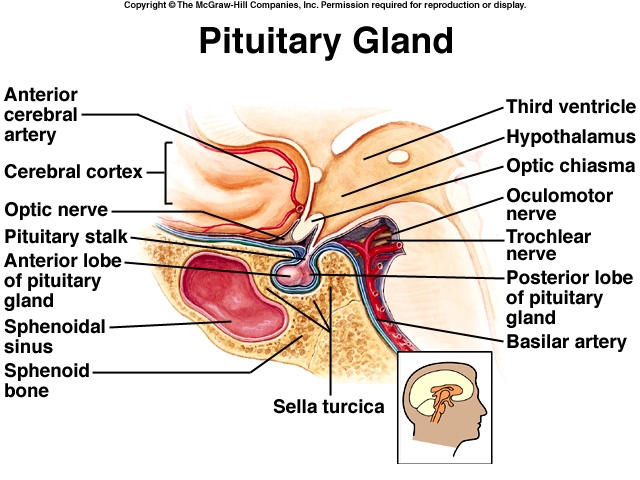 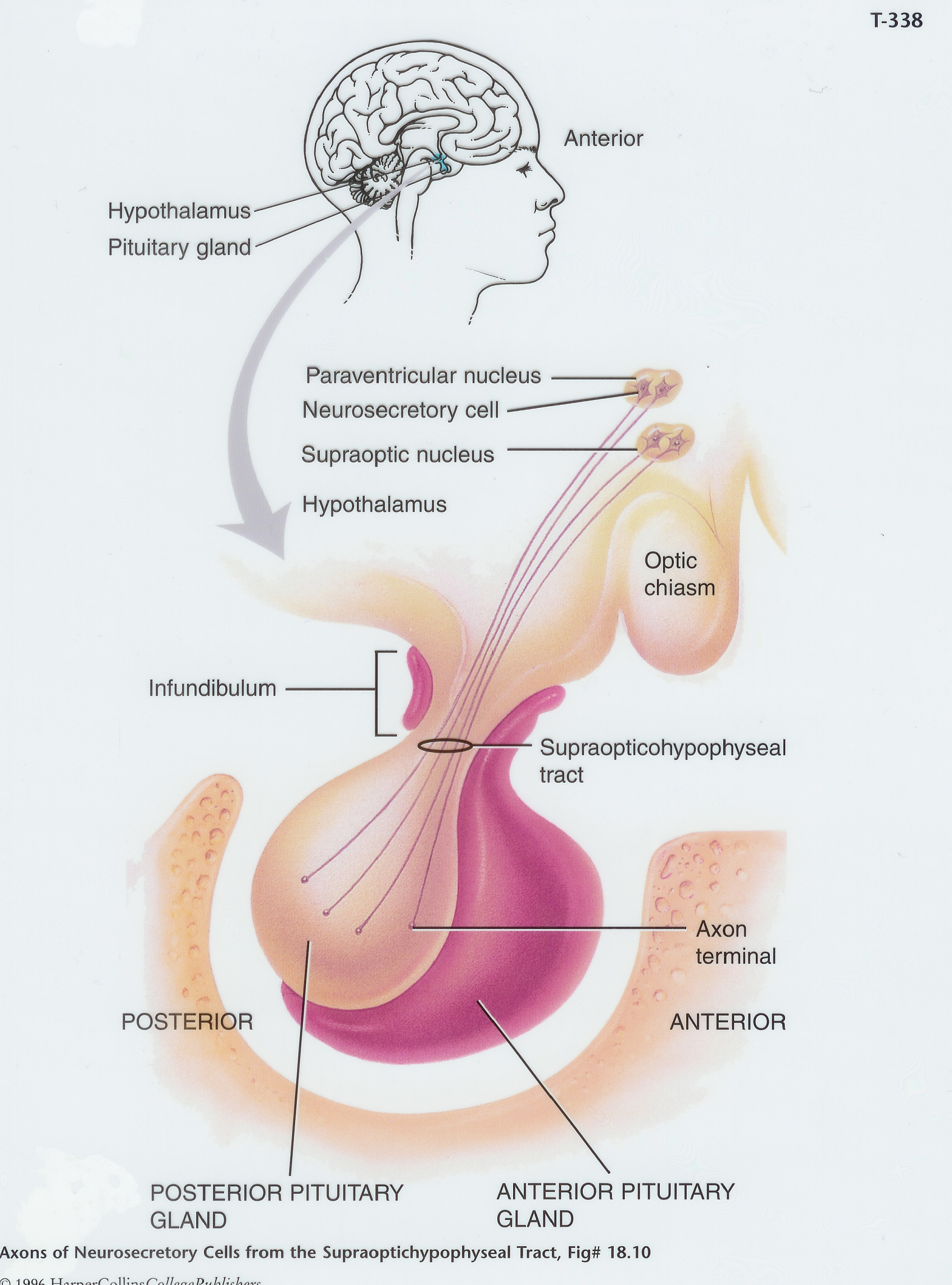 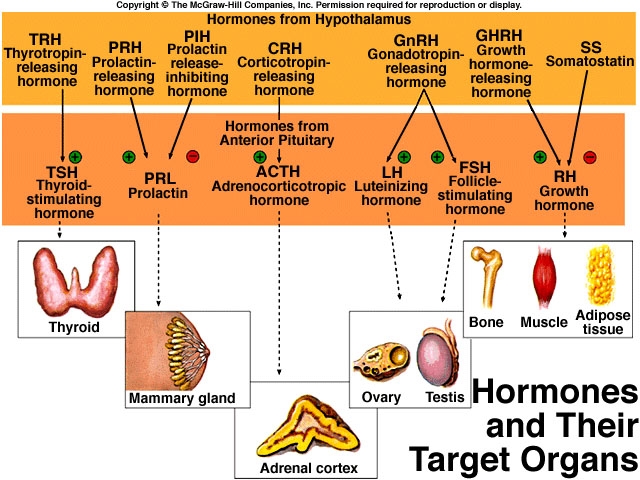 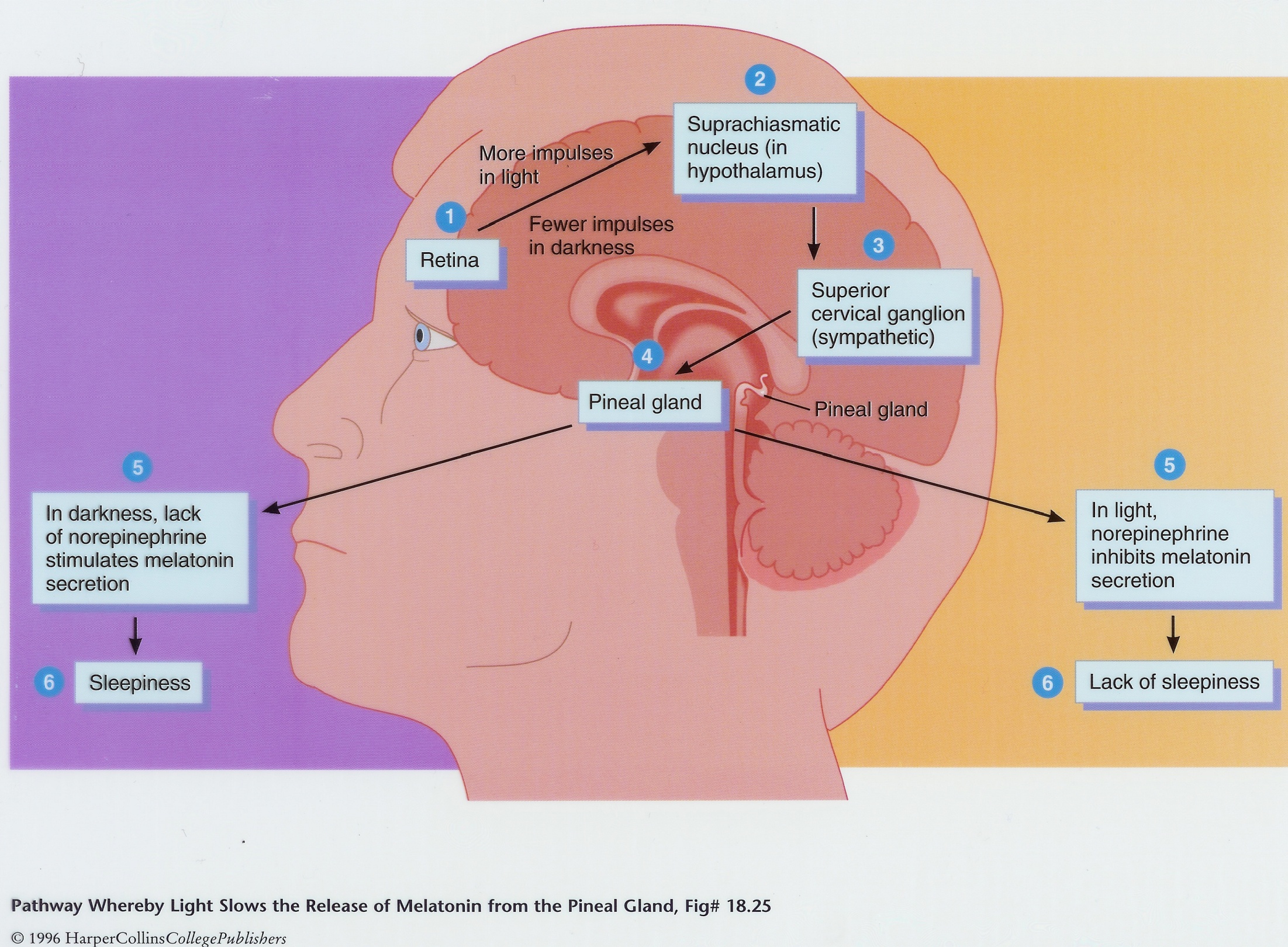 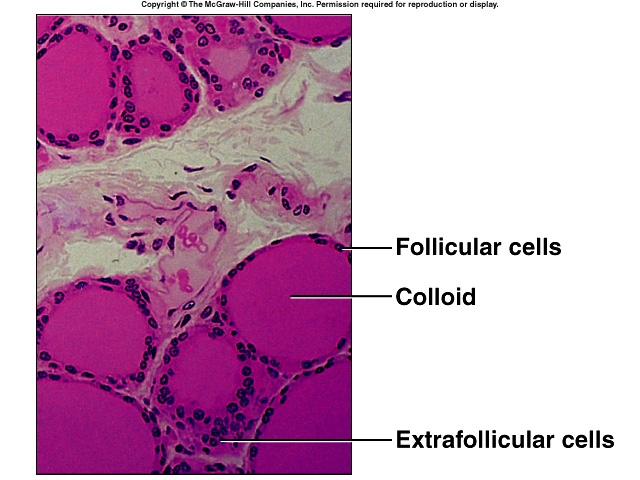 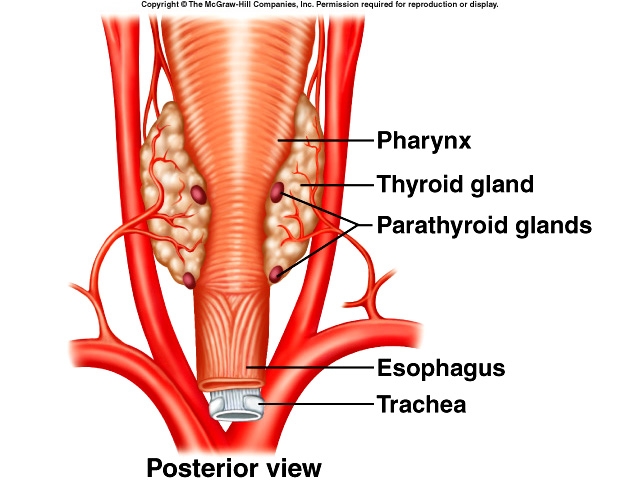 Male Reproductive System
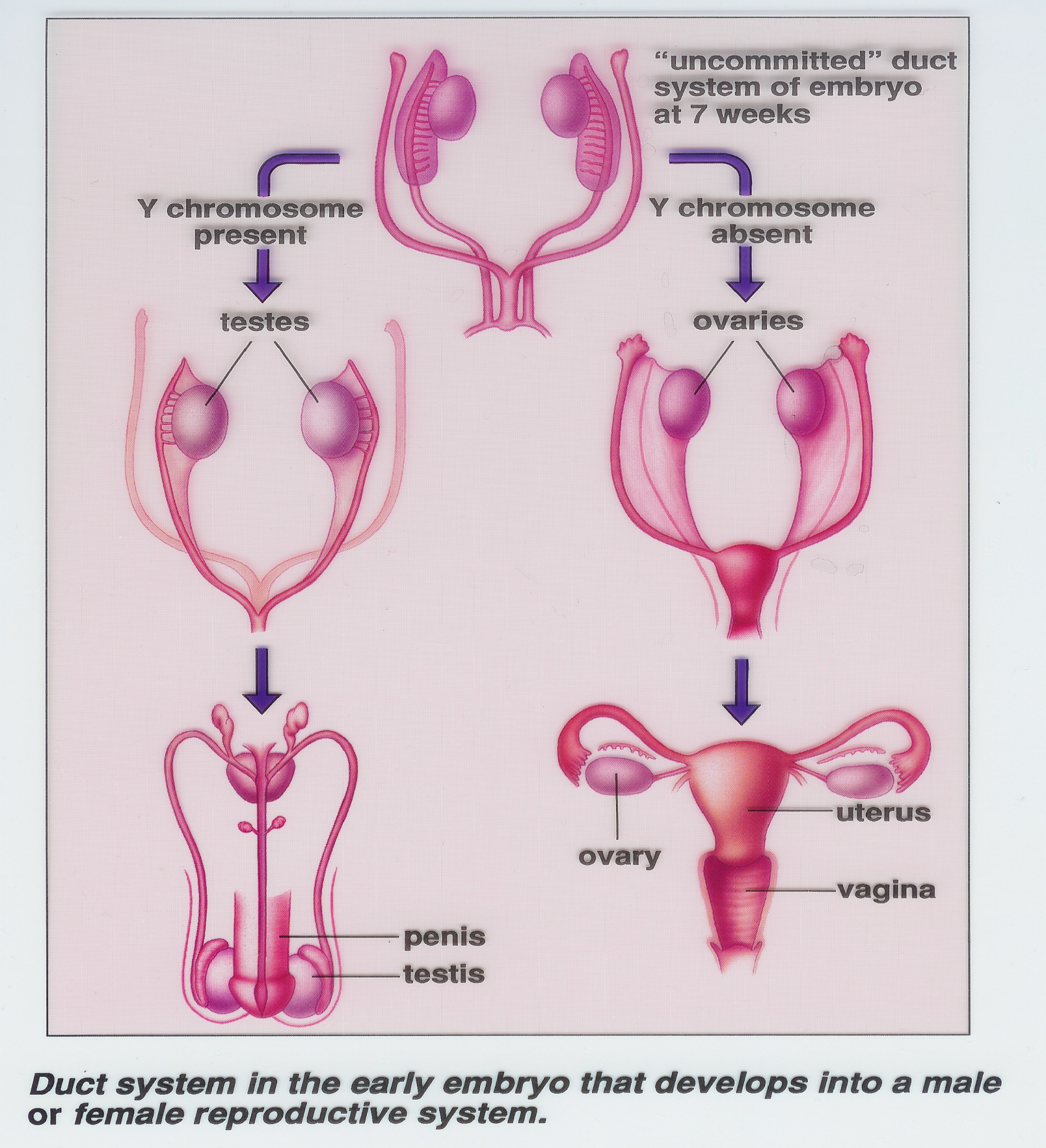 11
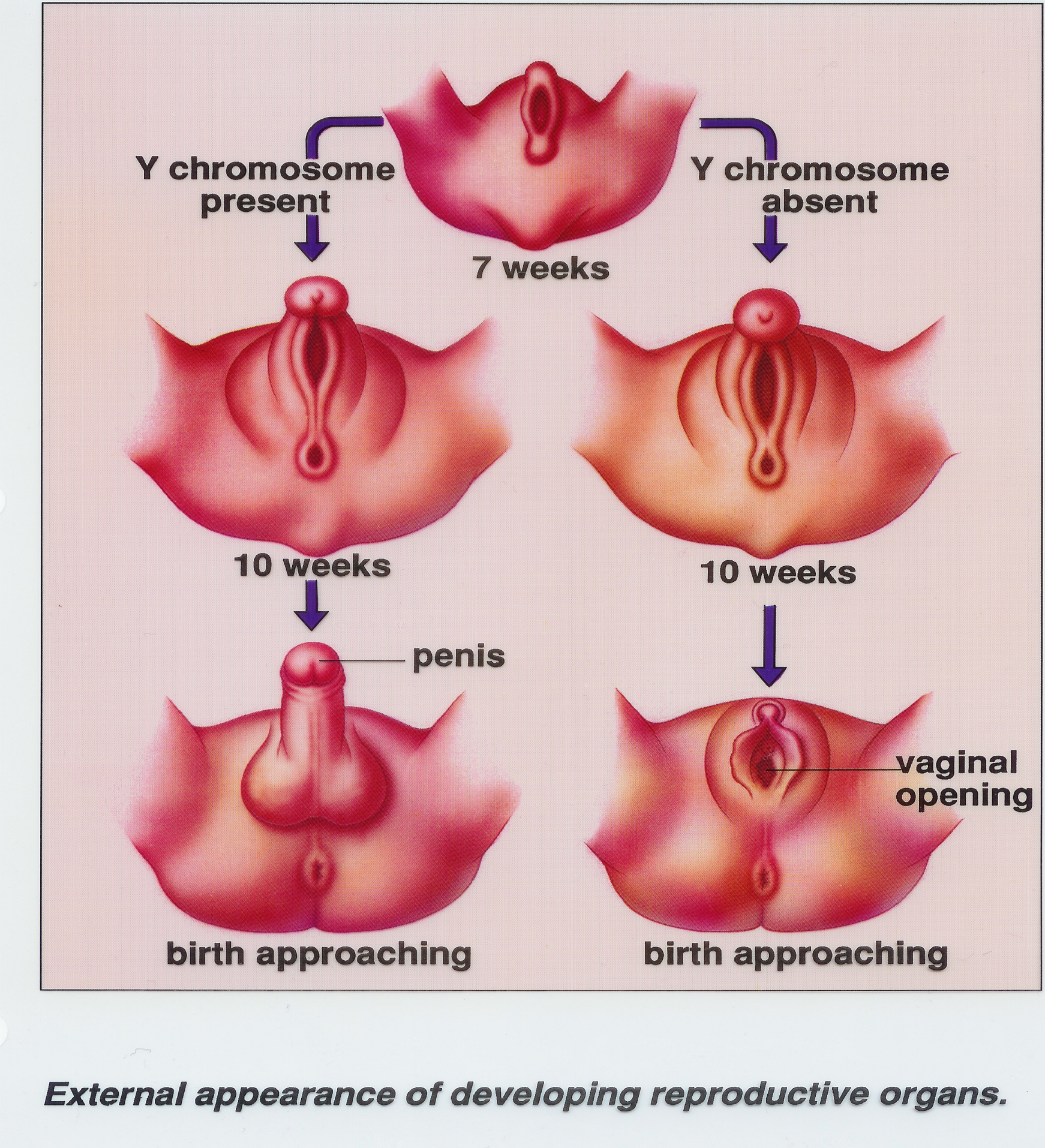 12
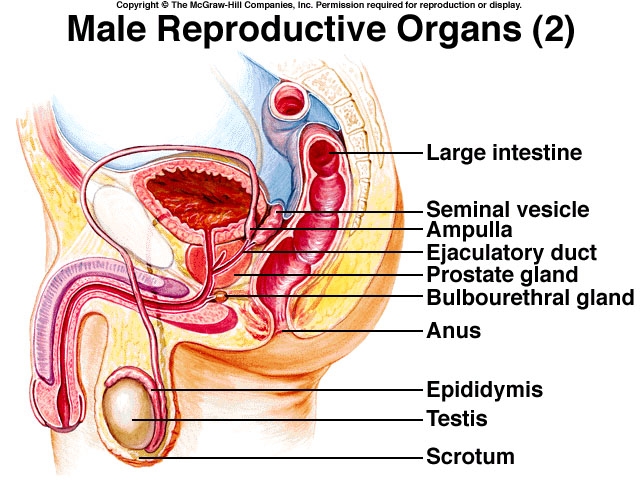 13
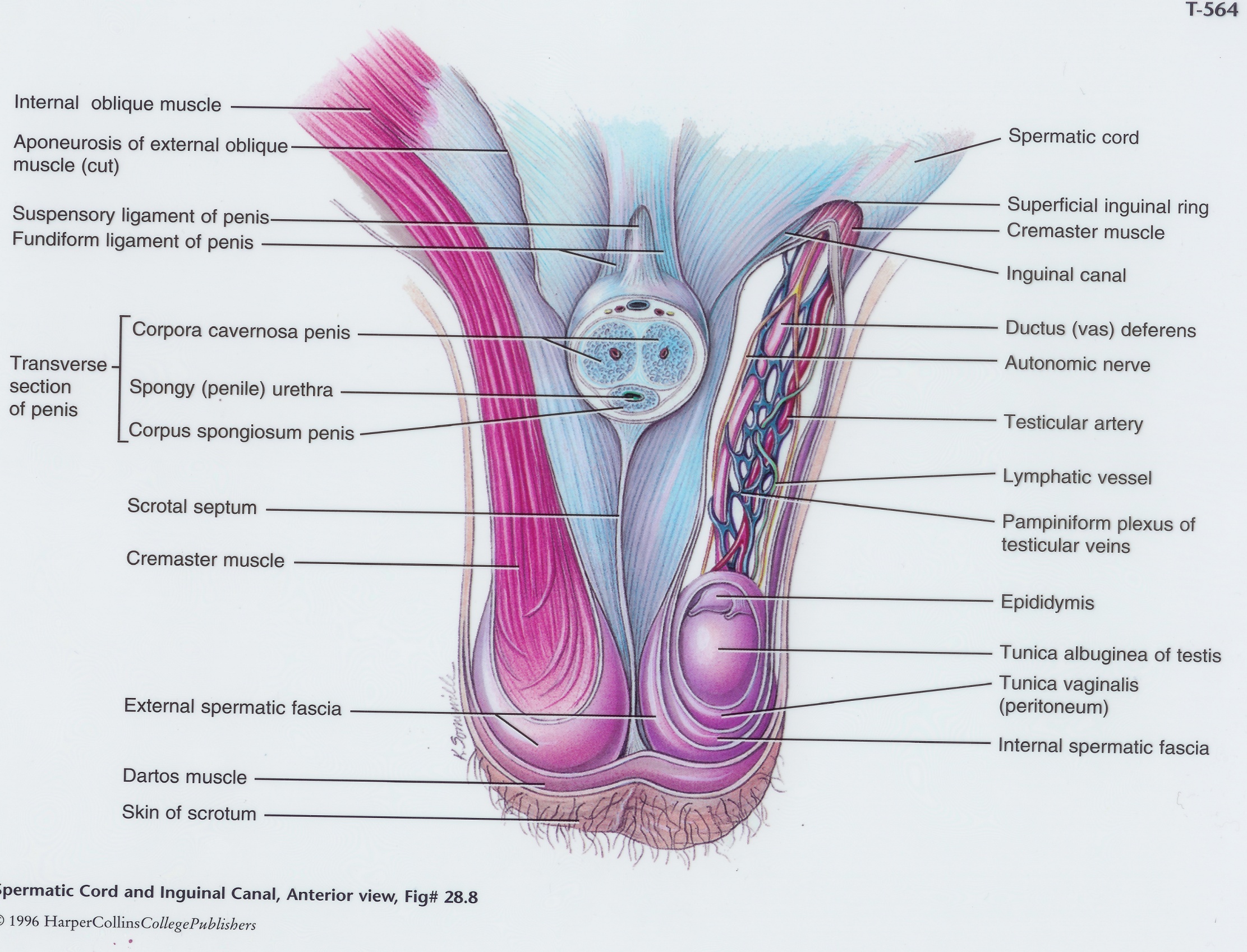 14
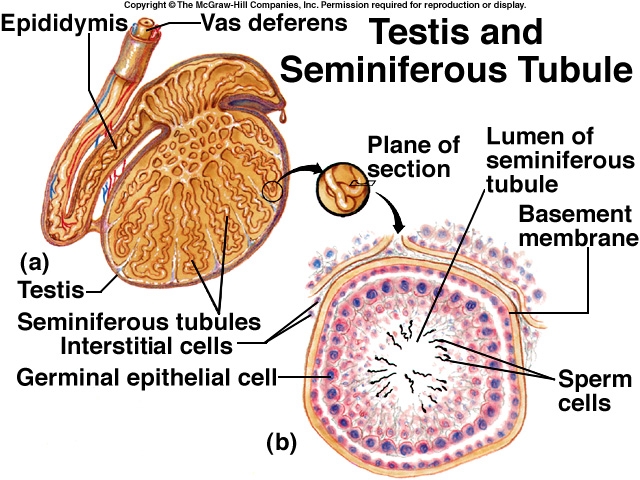 15
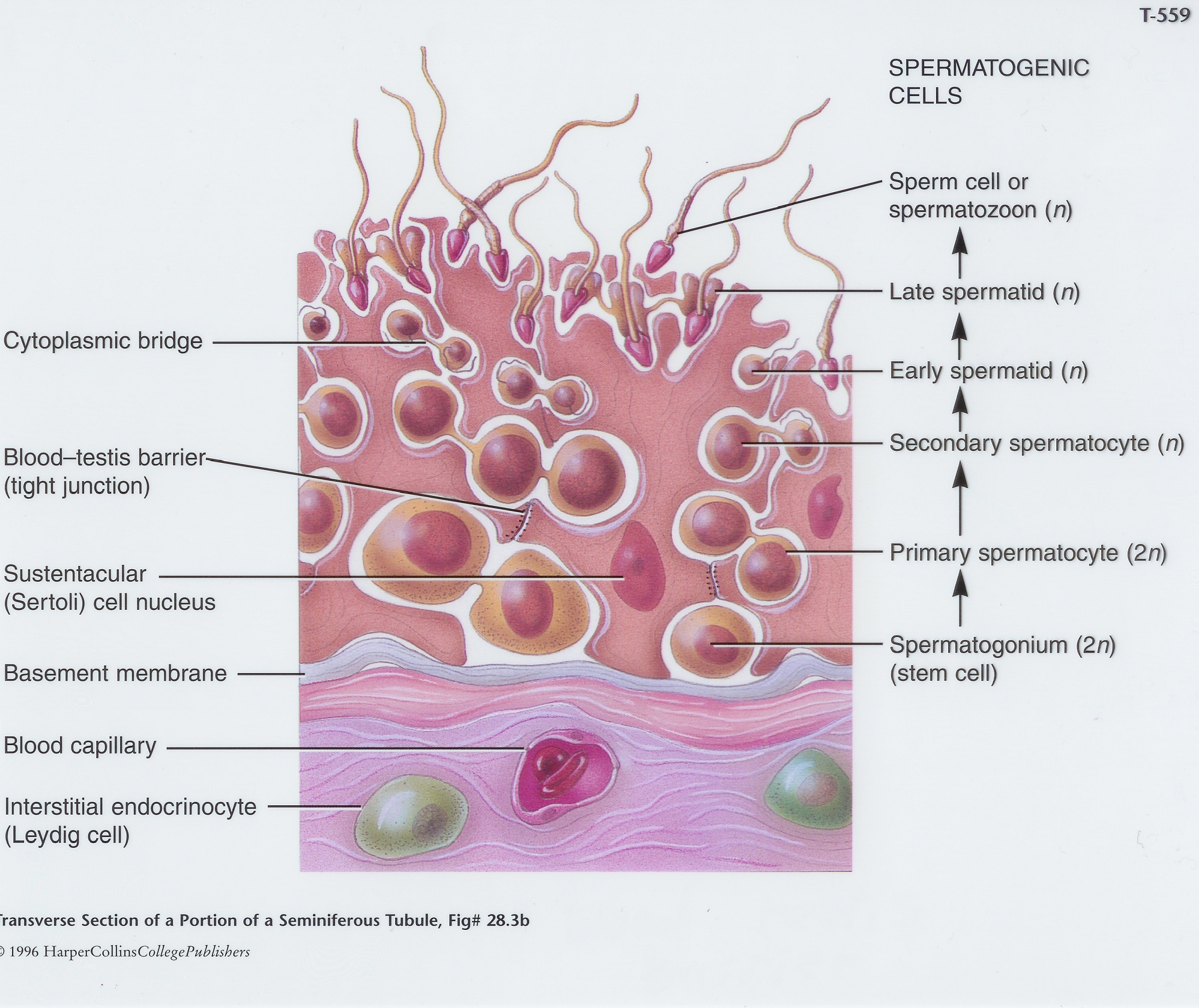 16
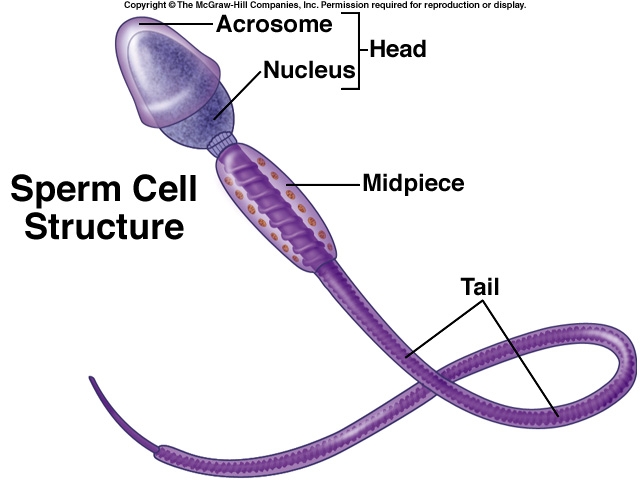 17
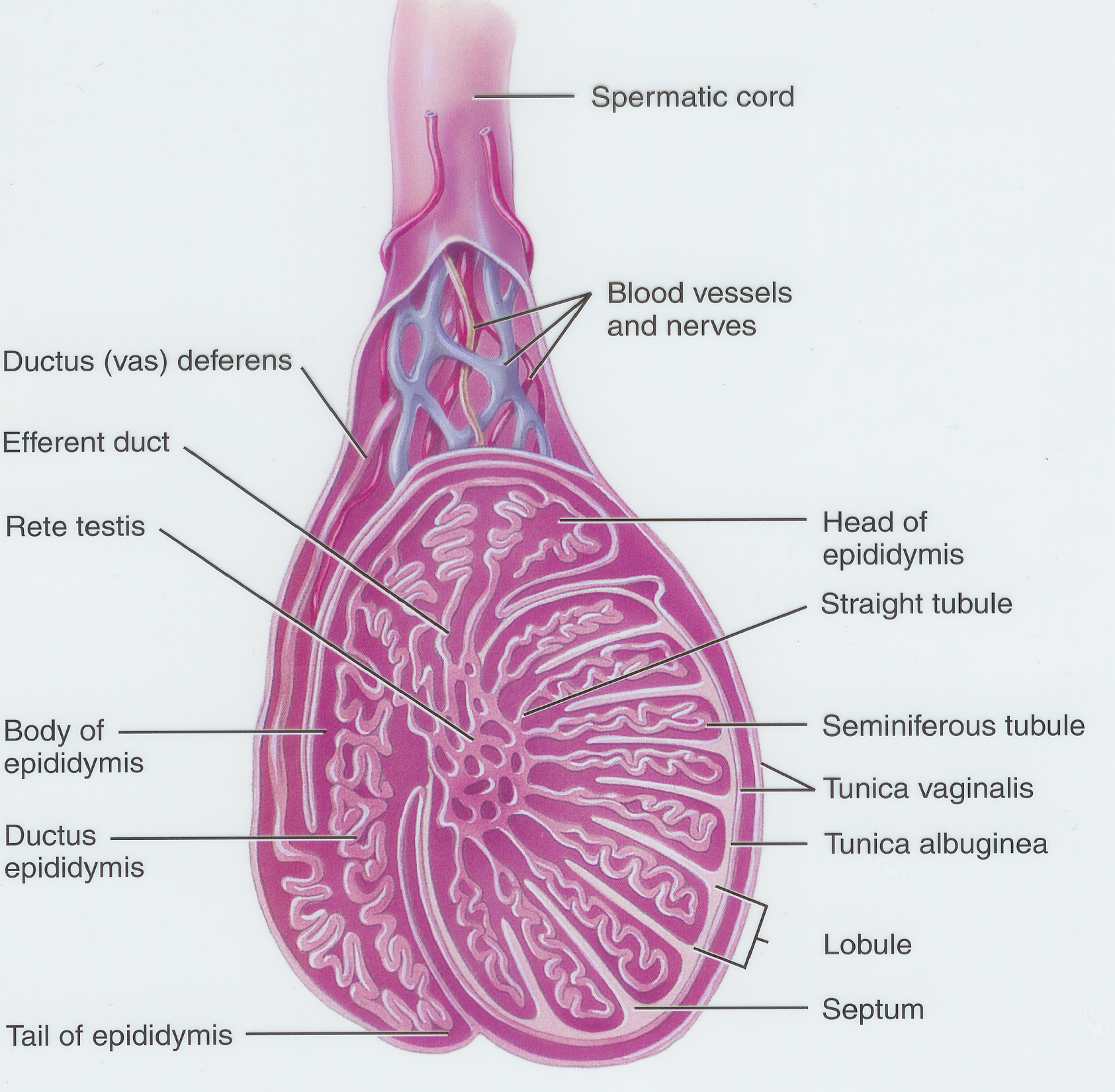 18
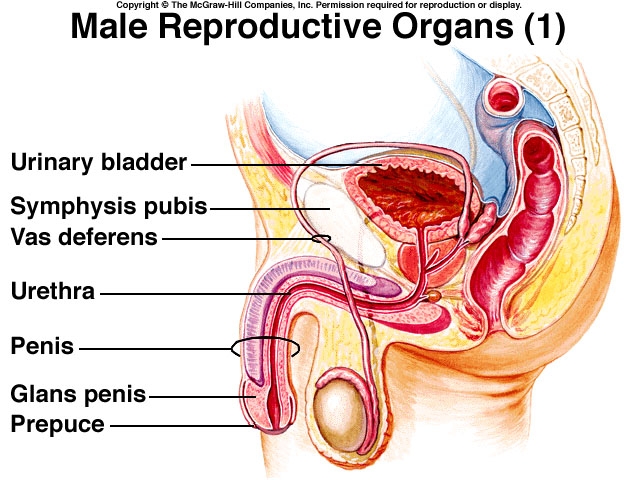 19
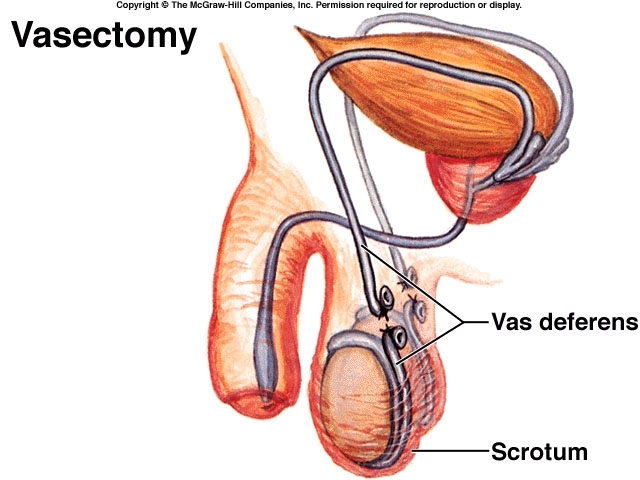 20
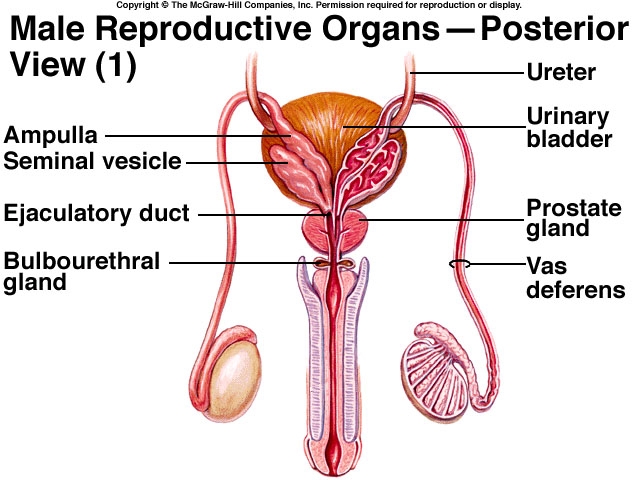 21
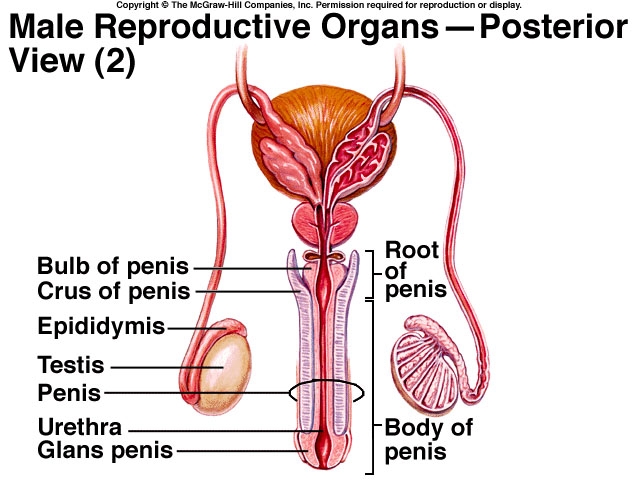 22
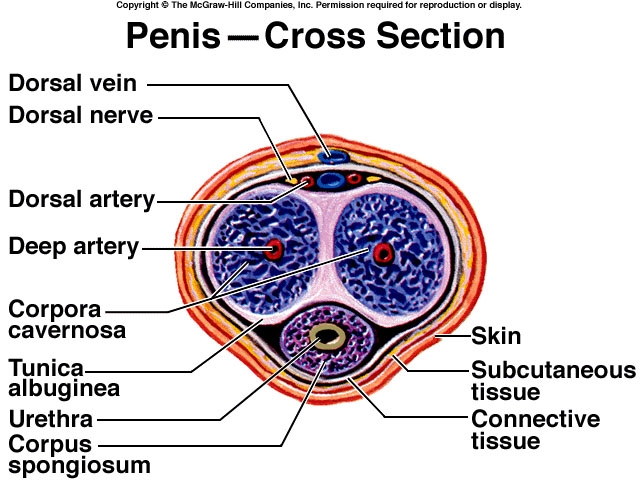 23